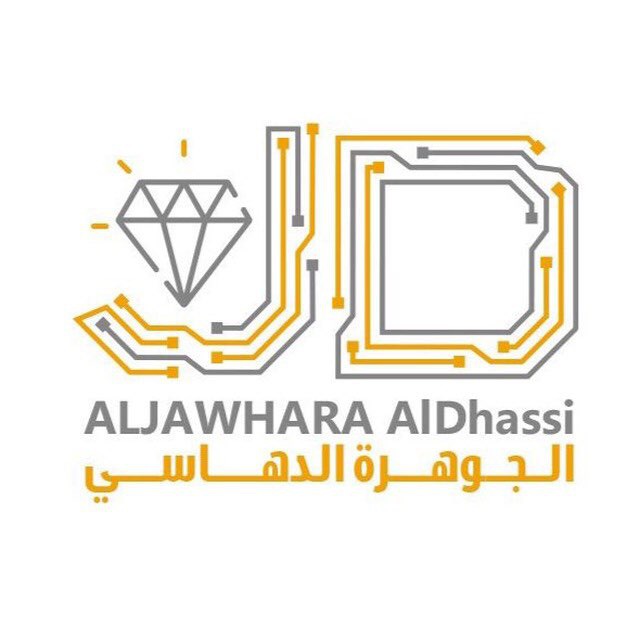 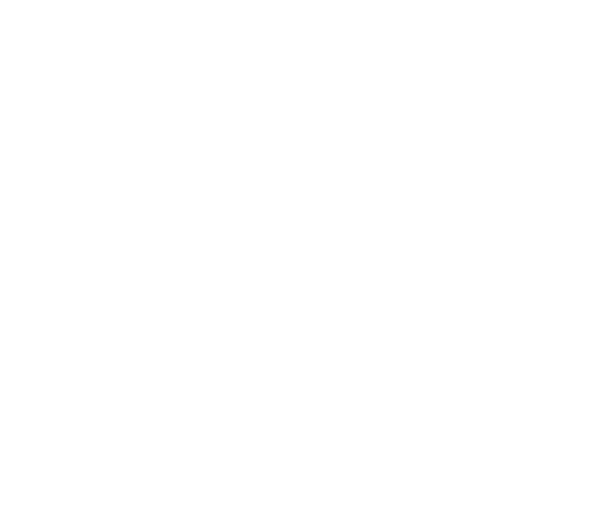 استراتيجـــية ألوان الطيف
لماذا من المهم لك أن تتعلم أهداف الدرس ؟
استراتيجية 
ألوان الطيف
مالمفردات التي ذٌكرت في الدرس؟
استراتيجية 
ألوان الطيف
مالذي تعلمته نتيجة لدرس اليوم ؟
استراتيجية 
ألوان الطيف
استراتيجية 
ألوان الطيف
قم بتلخيص الفكرة الكبرى للدرس بست كلمات
استراتيجية 
ألوان الطيف
مالذي تحتاجه للتعلم في الدرس القادم ؟
استراتيجية 
ألوان الطيف
حفز زميلك بسؤال من عندك من خلال الدرس ؟